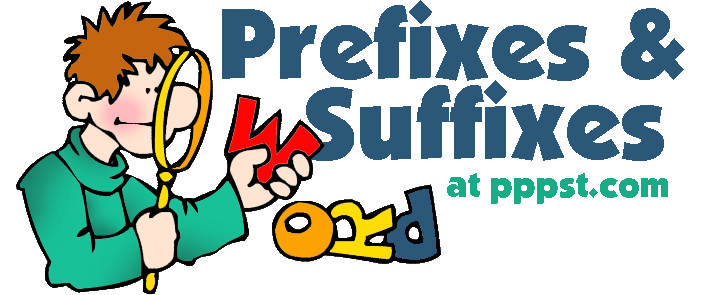 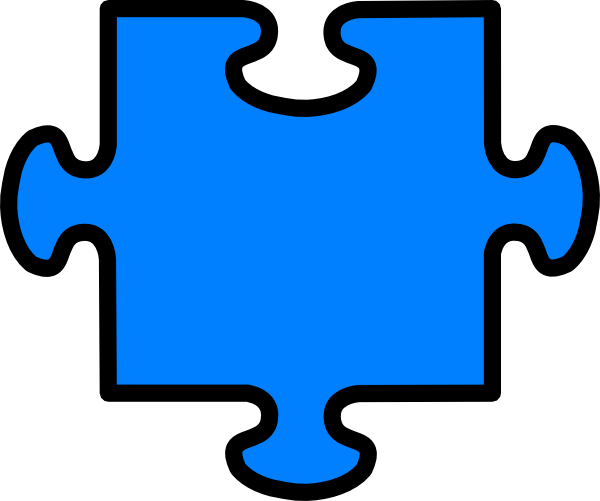 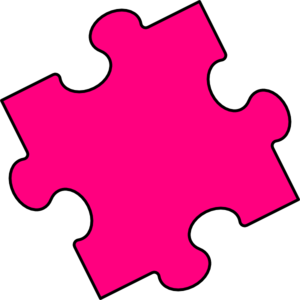 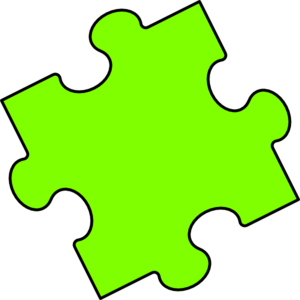 Word
Prefix
Suffix
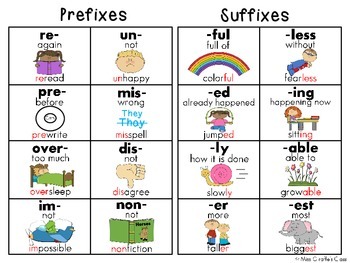 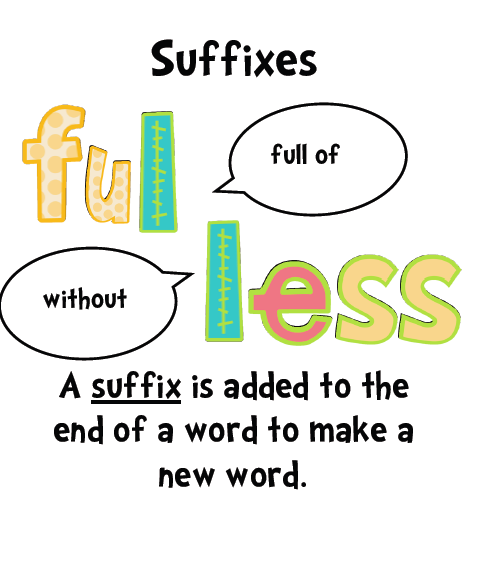 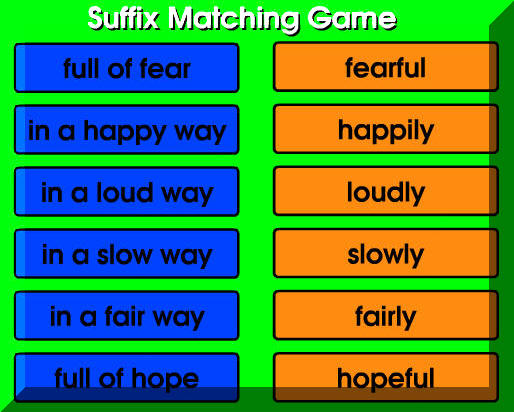 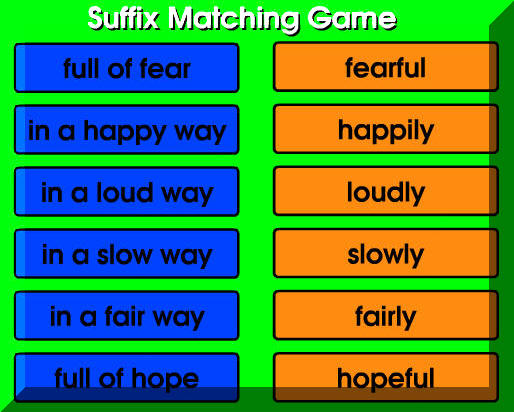 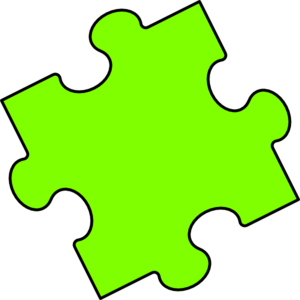 Suffix
-ation
-ment
-sion
-tion
-ion
Information
employment
The act of, or the result of
discussion
reduction
edition
Click on the following link for a detailed explanation of sufixes
http://www.slideshare.net/florizqulshodiq/suffixes-29480221
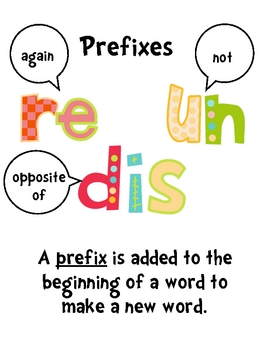 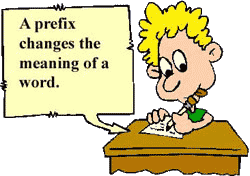 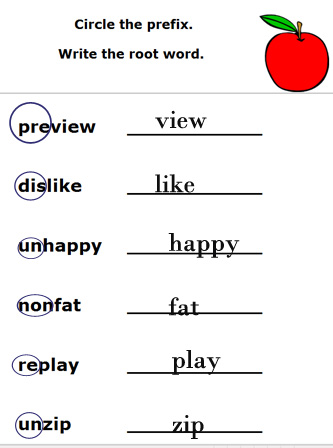 https://www.wisc-online.com/learn/humanities/linguistics/esl1002/practice-with-prefixes-1
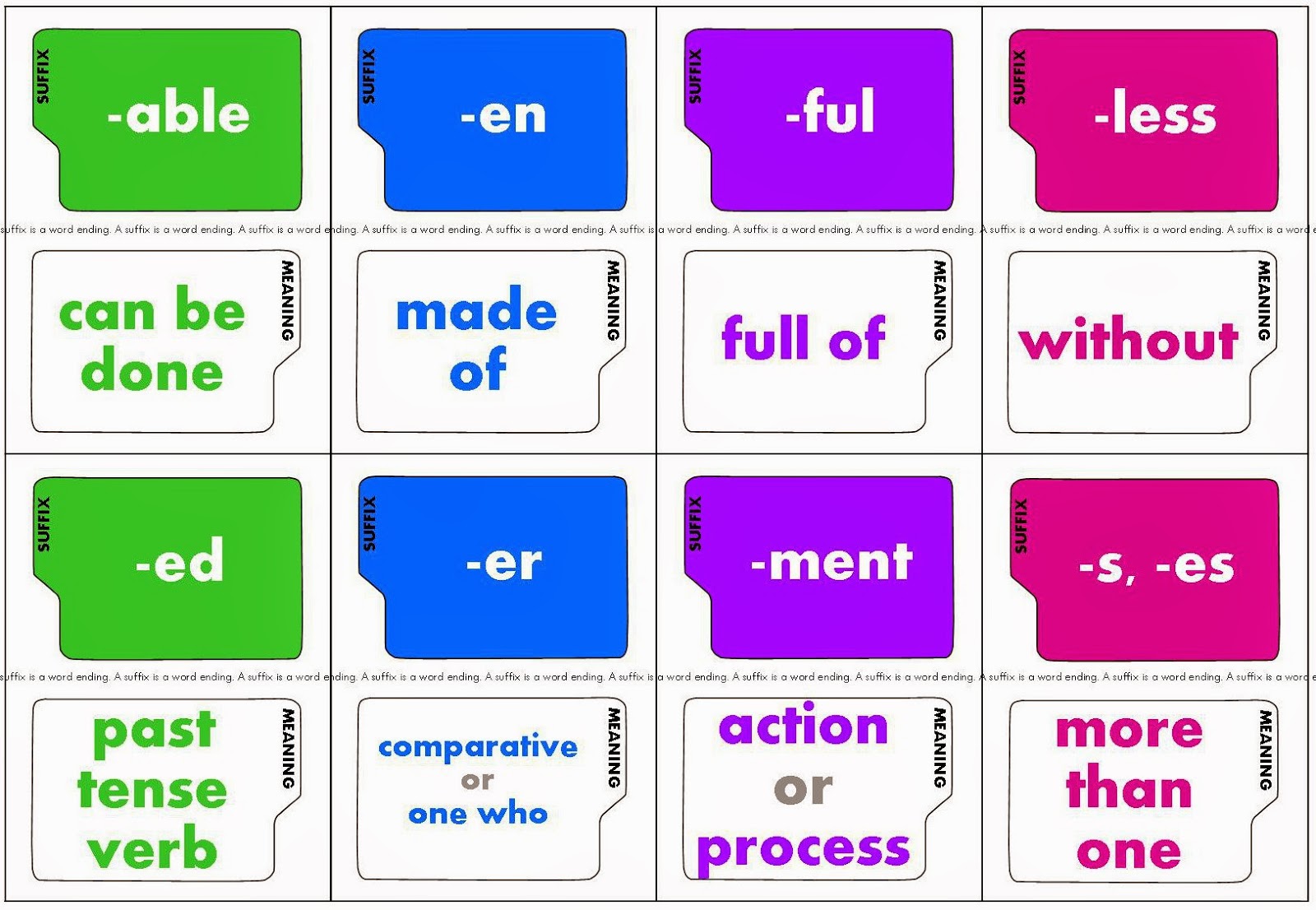 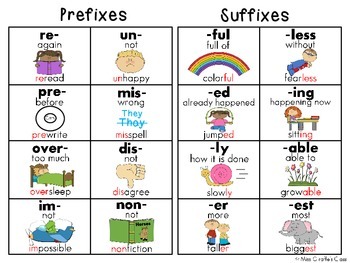 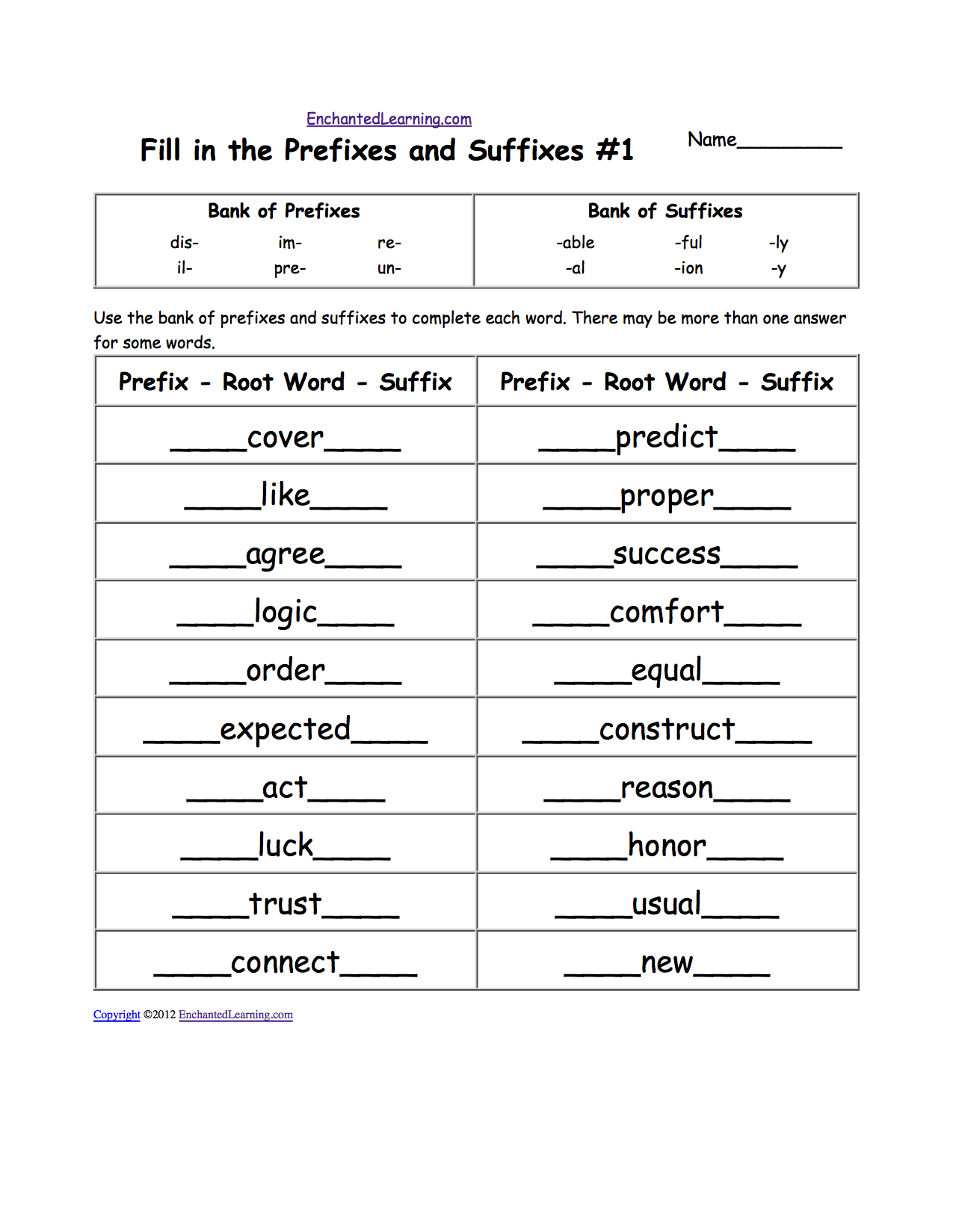 http://www.bbc.co.uk/schools/spellits/activities_y6/activity4.shtml
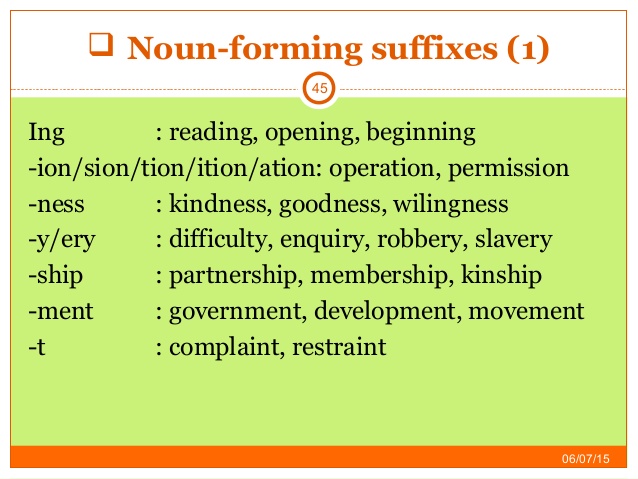 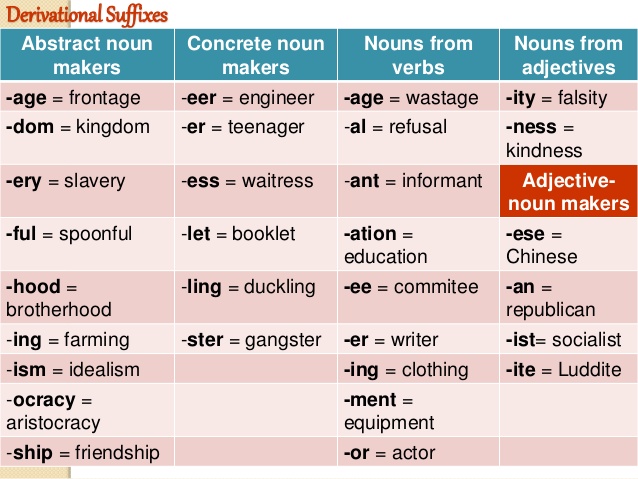